Class 4 Maths
Week 5
Improper Fractions and mixed numbers
Patterns and Connections
Improper fractions to mixed numbers
You can convert an improper fraction into a mixed number.
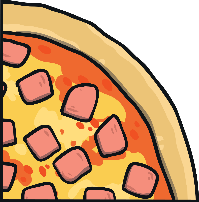 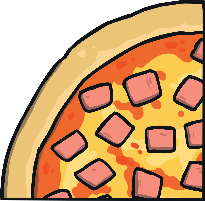 7
Divide the numerator (7)  by the denominator (4). In other words -  how many times does 4 ‘fit’ into 7 completely?
7 ÷ 4 = 1 r3
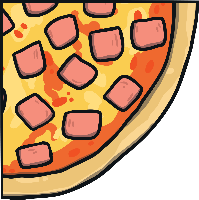 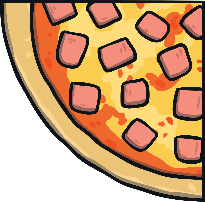 4
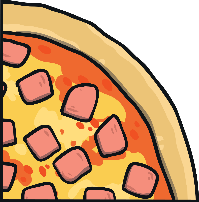 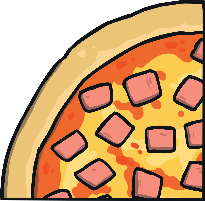 3
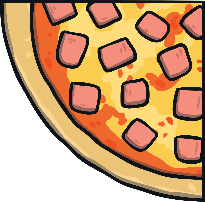 4
1 r3 written as a mixed number is      v
1
Writing improper fractions as mixed numbers:
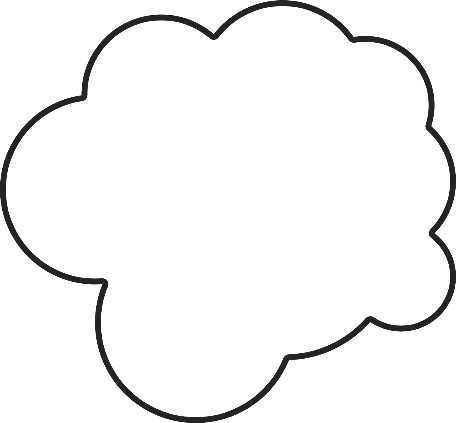 11
10
Writing improper fractions as mixed numbers:
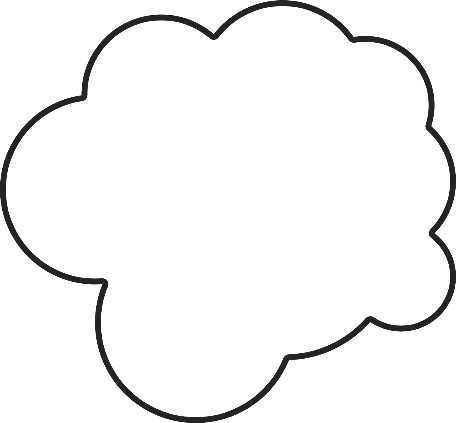 13
5
Write these improper fractions as mixed numbers:
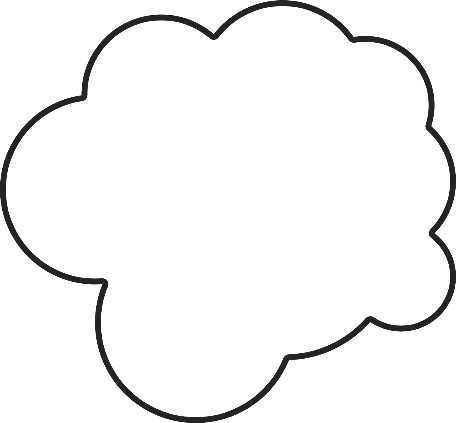 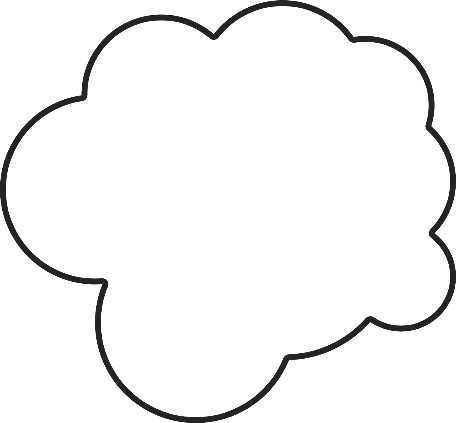 5
14
4
9
Did you get them correct?
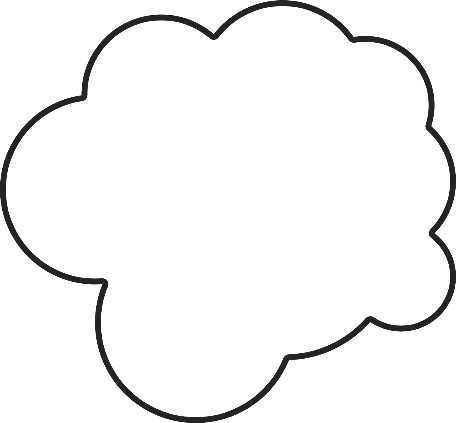 14
5
1
=
9
9
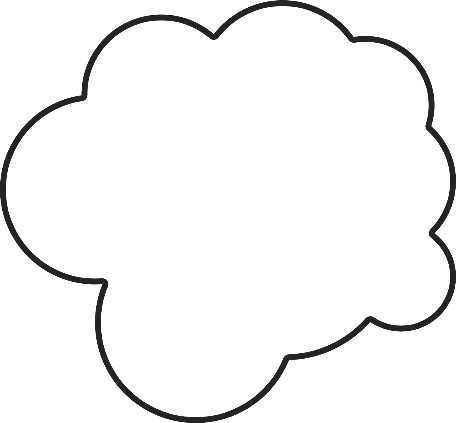 1
=
5
1
4
4
Circle or write down the mixed number that is the same as the improper fraction. The first one has been done for you.
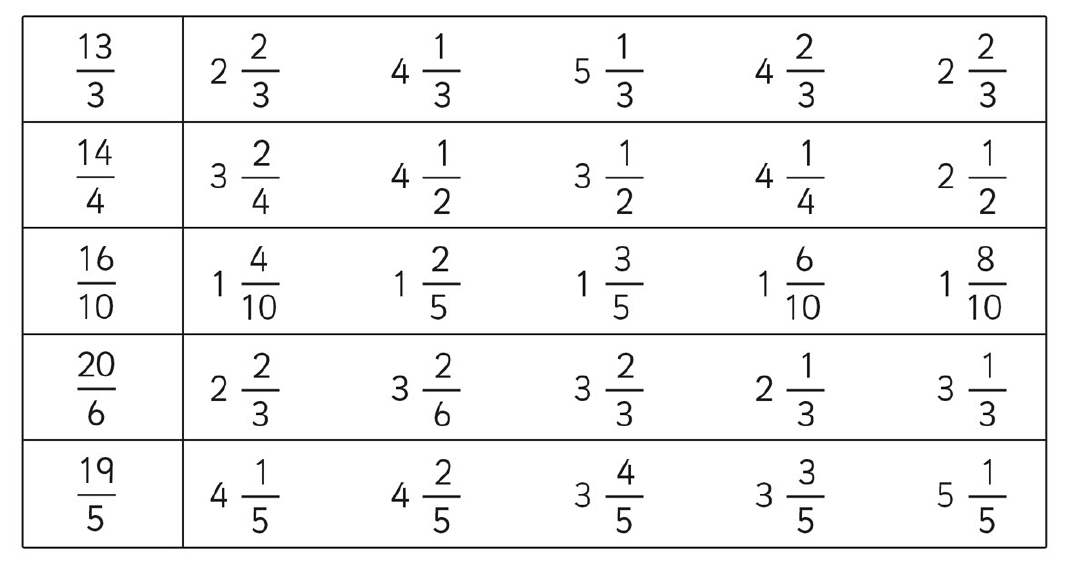 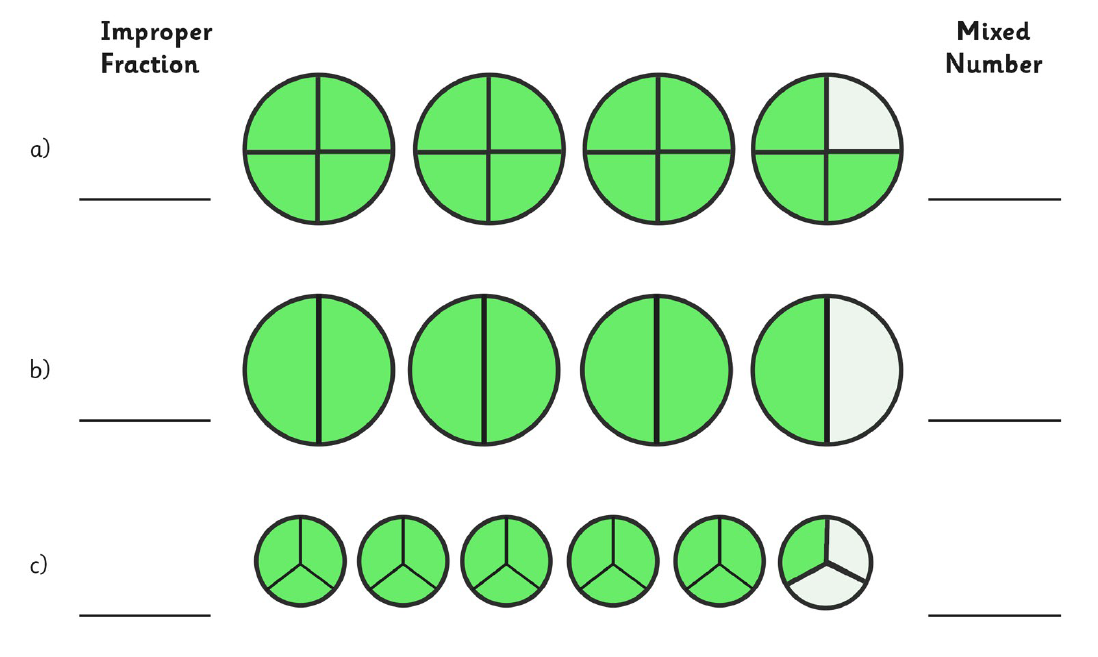 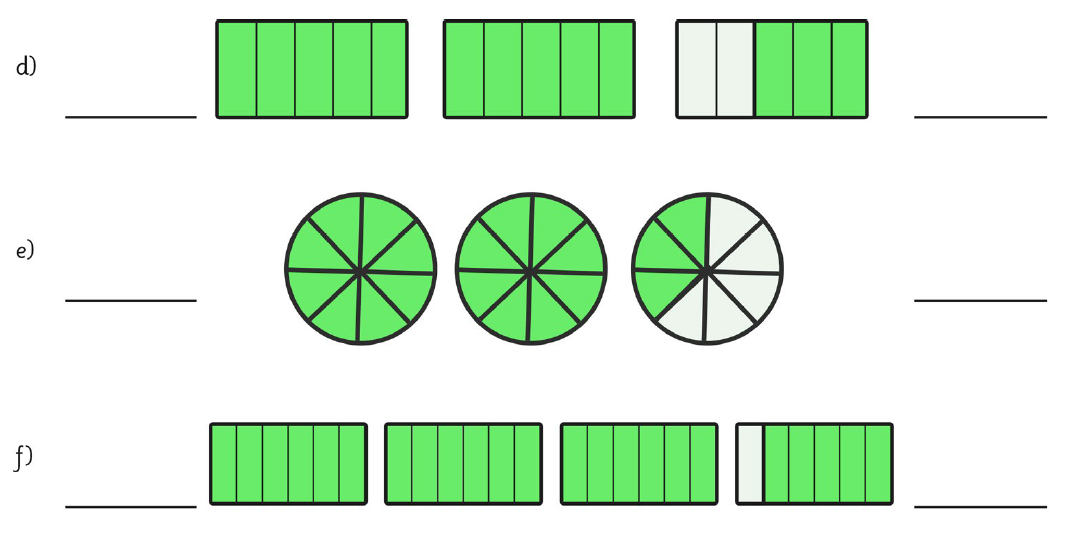